Актуальность 
использования опытов 
как метод приобщения воспитанников
к здоровому образу жизни
Опыт
«Как работает сердце»
Понадобиться: 
медицинская груша;
стаканчик с окрашенной водой;
часть трубочки от медицинской системы;
колба.
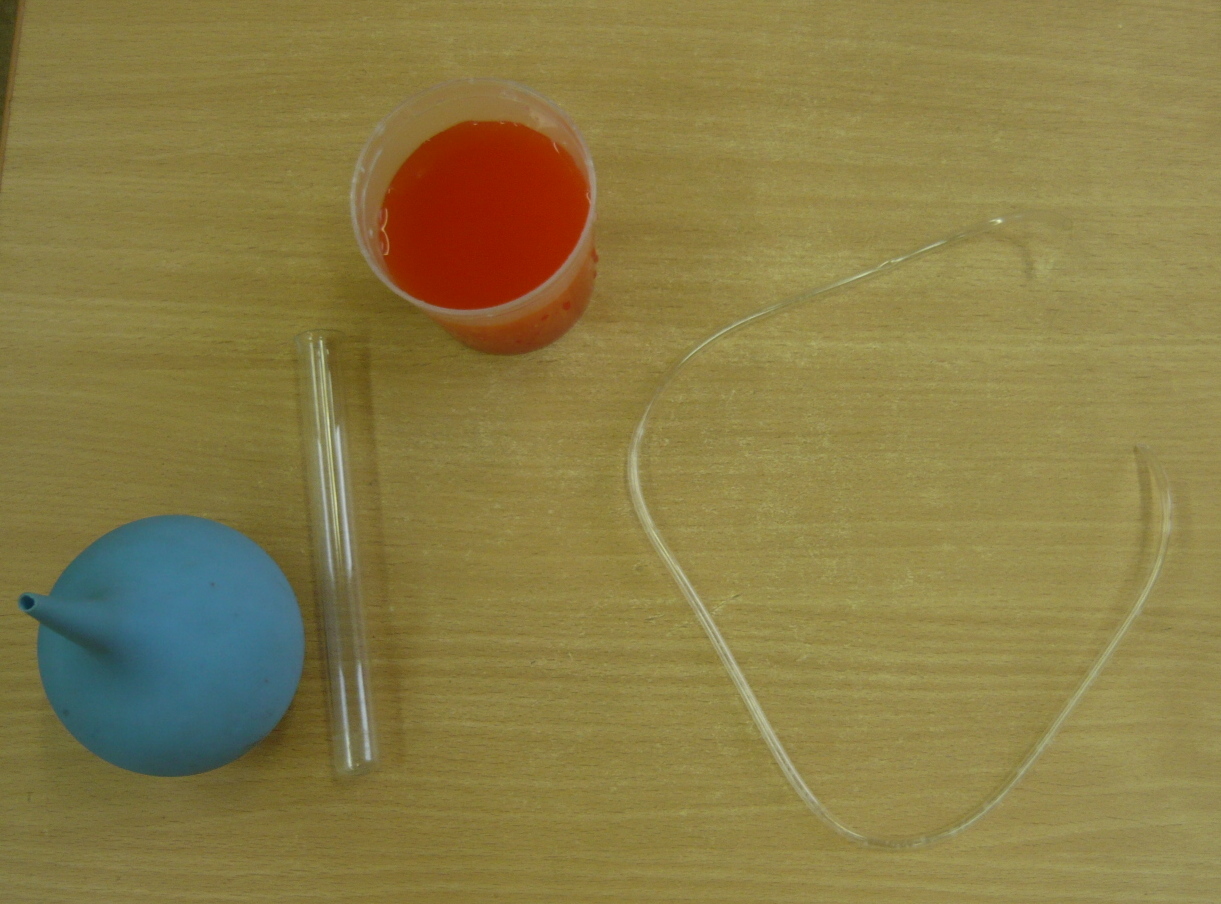 Окрашенная вода рывками стекает по трубочке, прикрепленной к груше в колбу. Это «кровь» выталкивается из сердца.
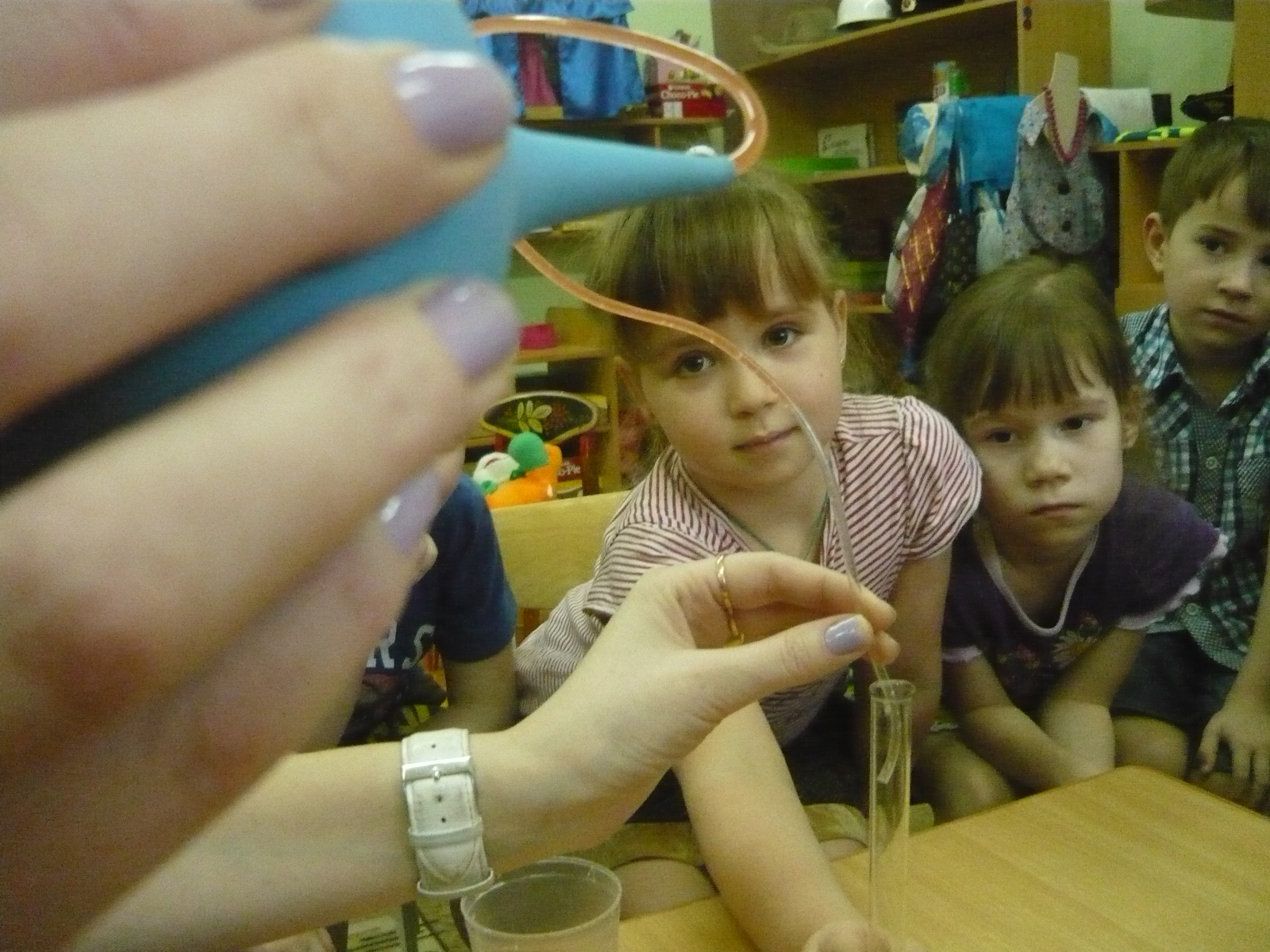 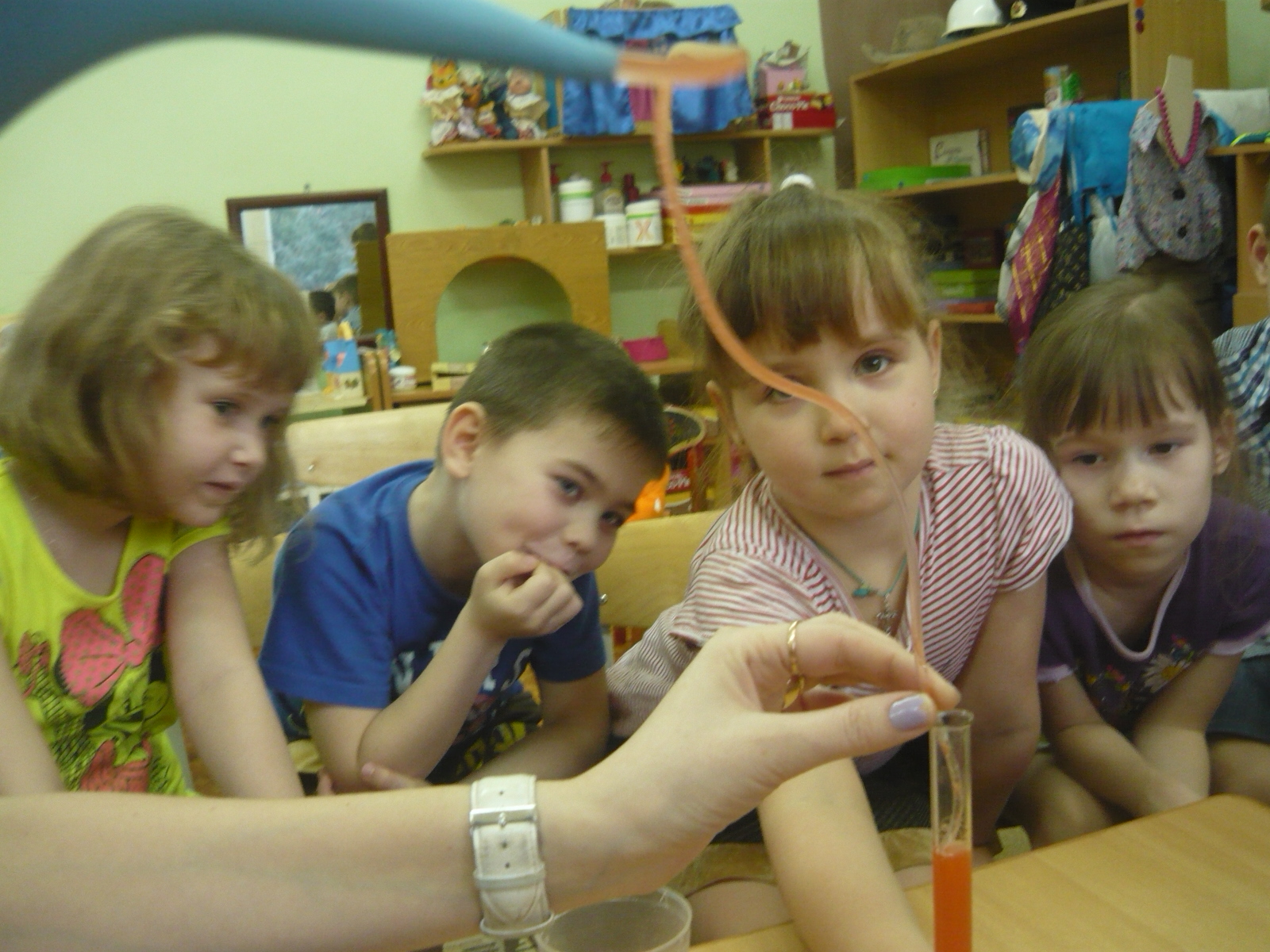 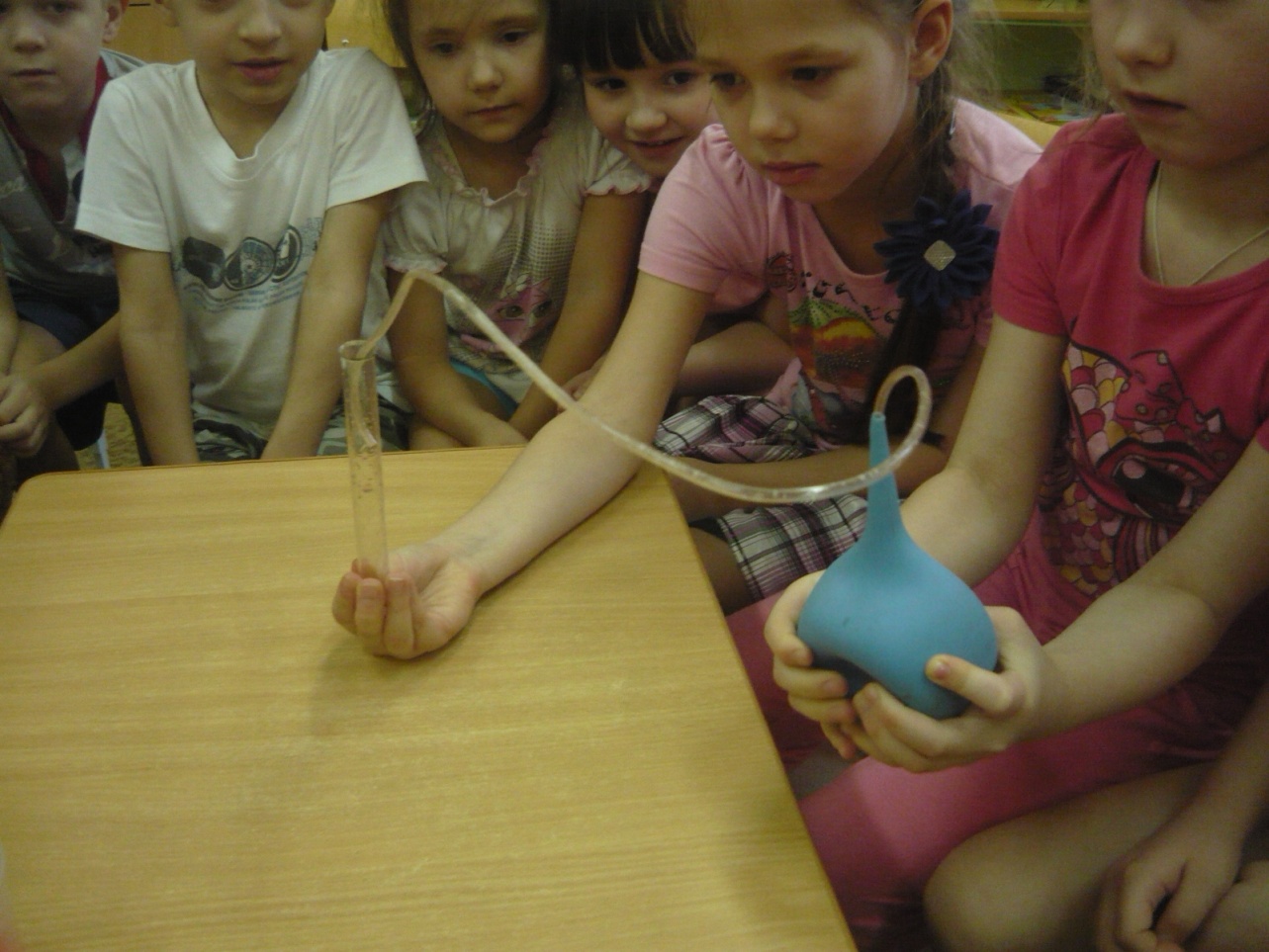 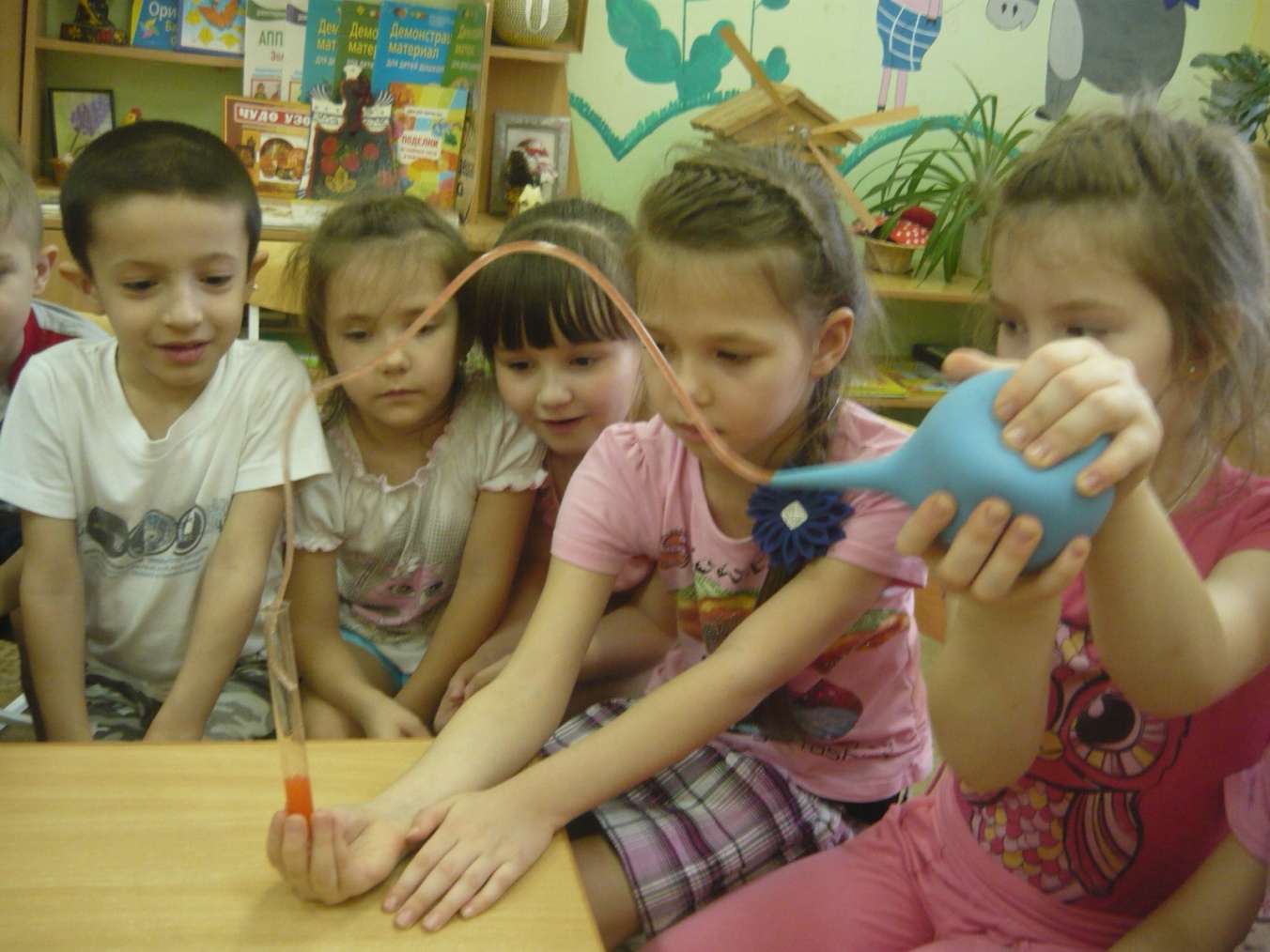 Опыт 
«Пульсирующая кровь»
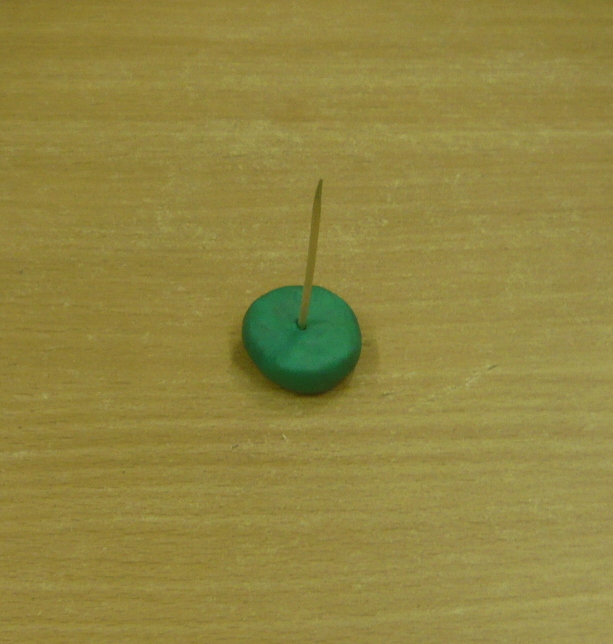 Понадобиться:
немного пластилина;
зубочистка.
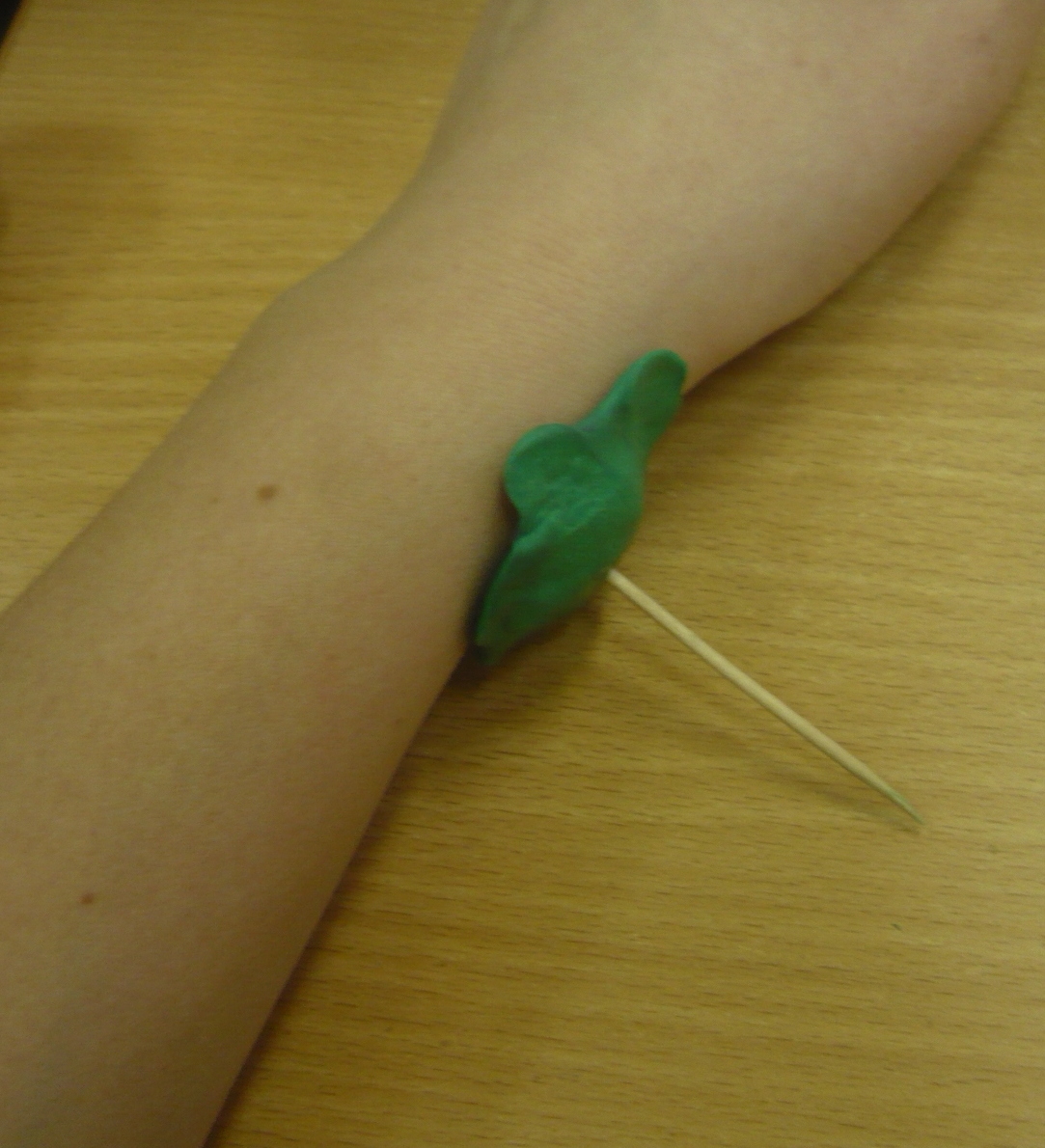 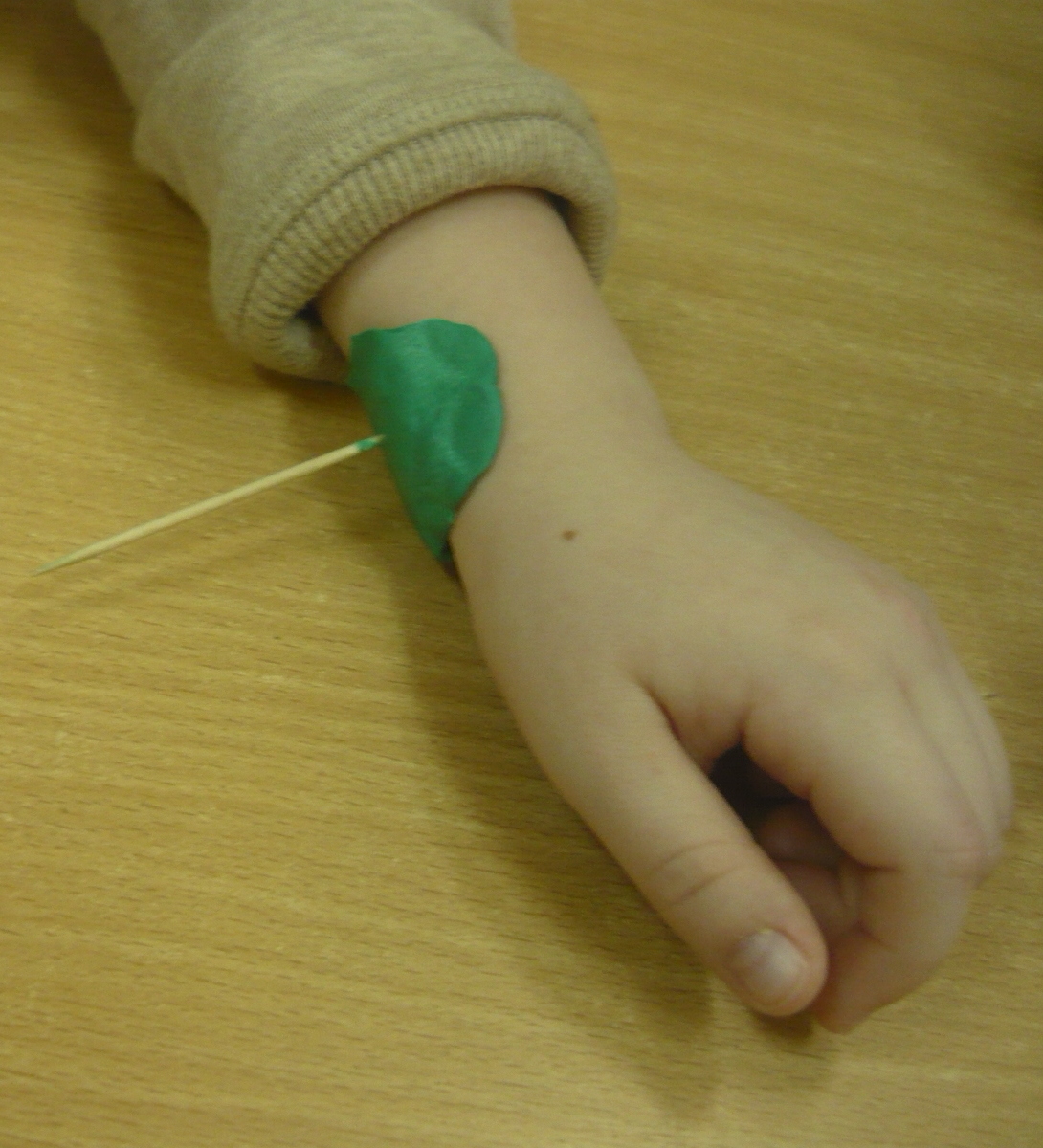 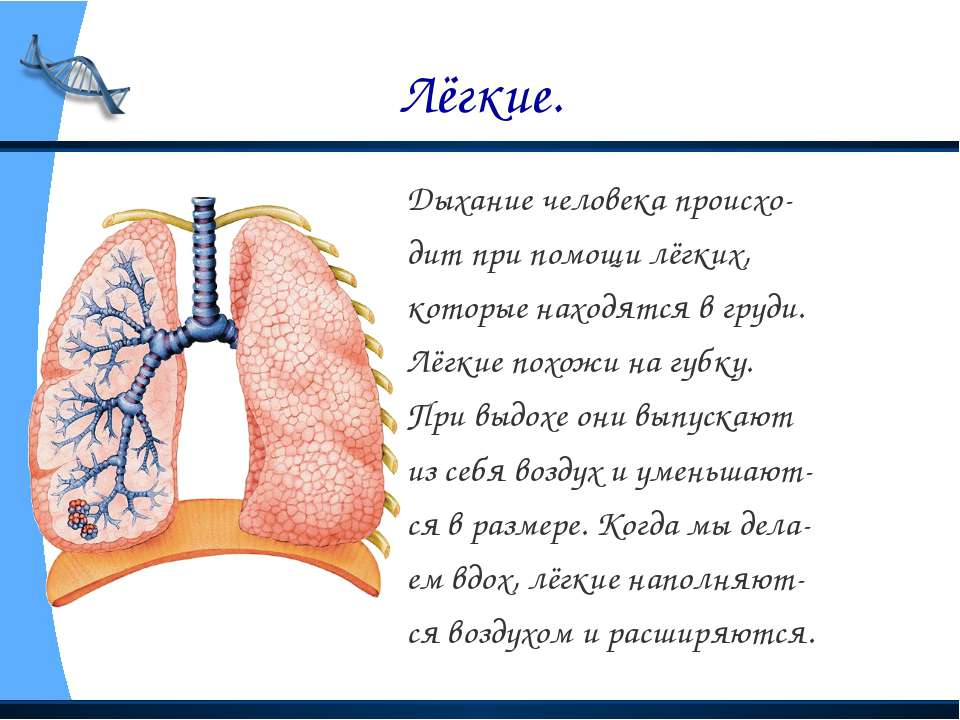 Опыт
«Как работают лёгкие»
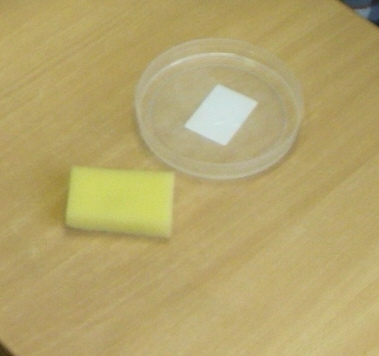 Понадобиться:
поролоновая губка;
 блюдце с водой.
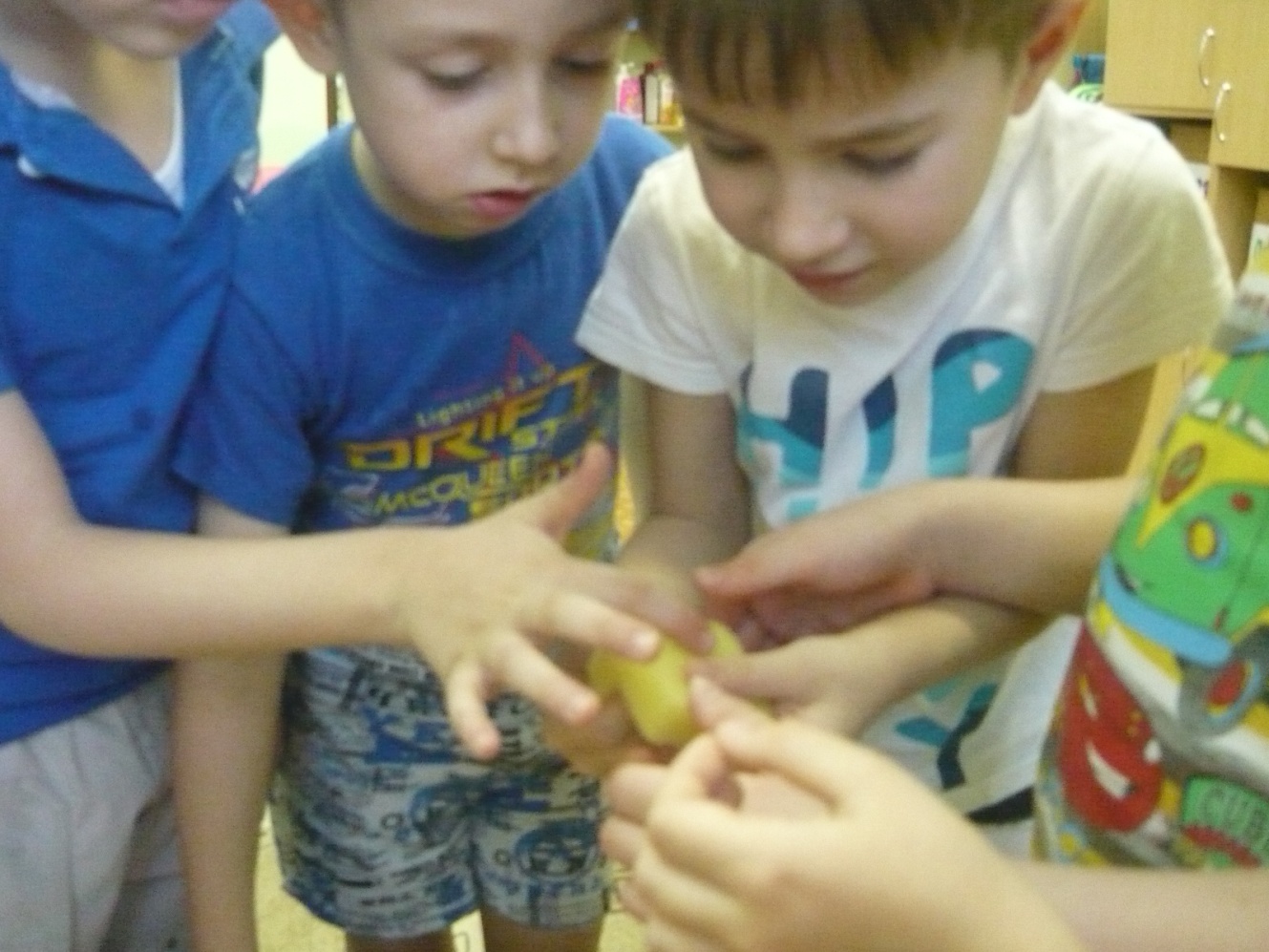 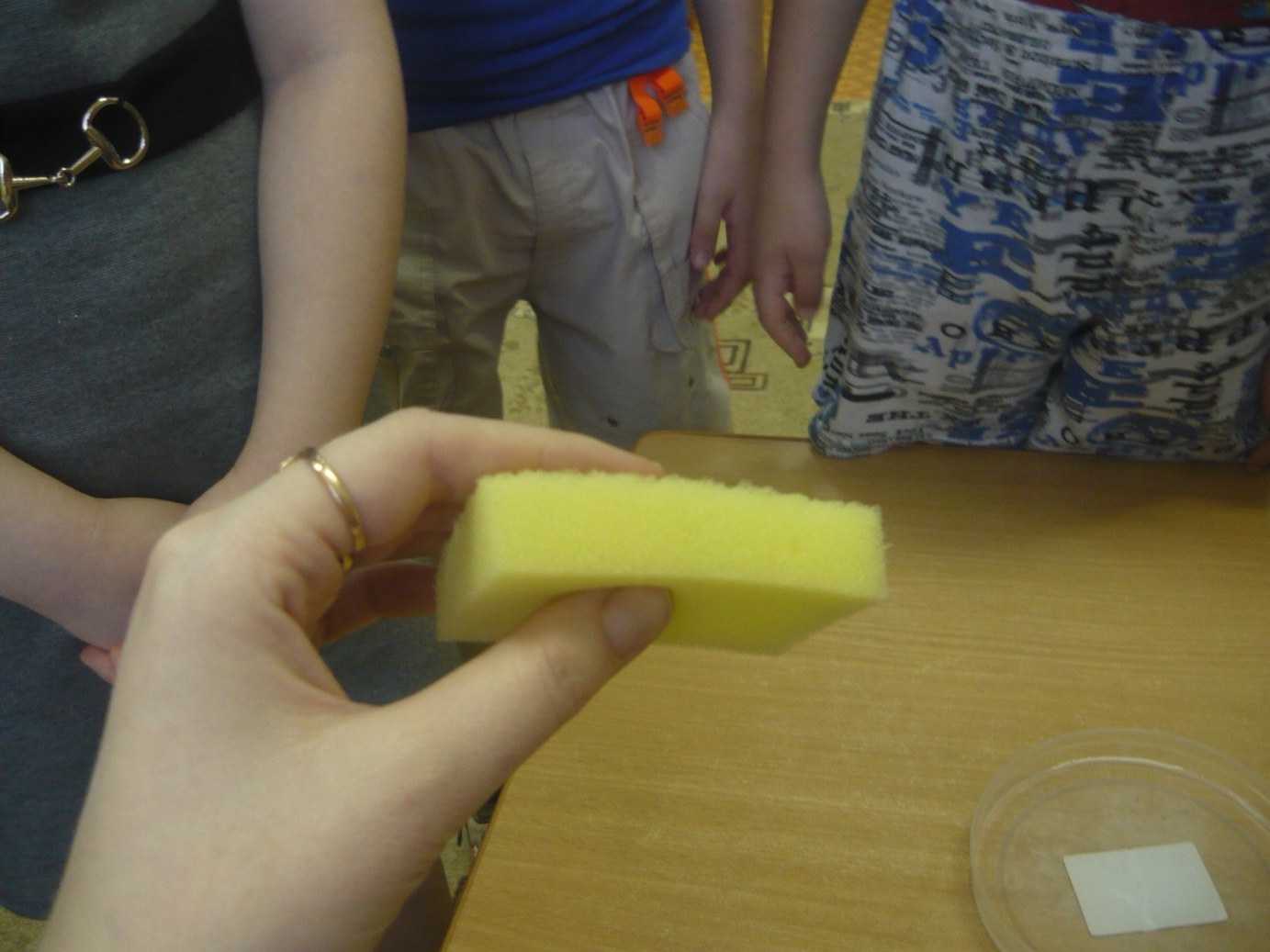 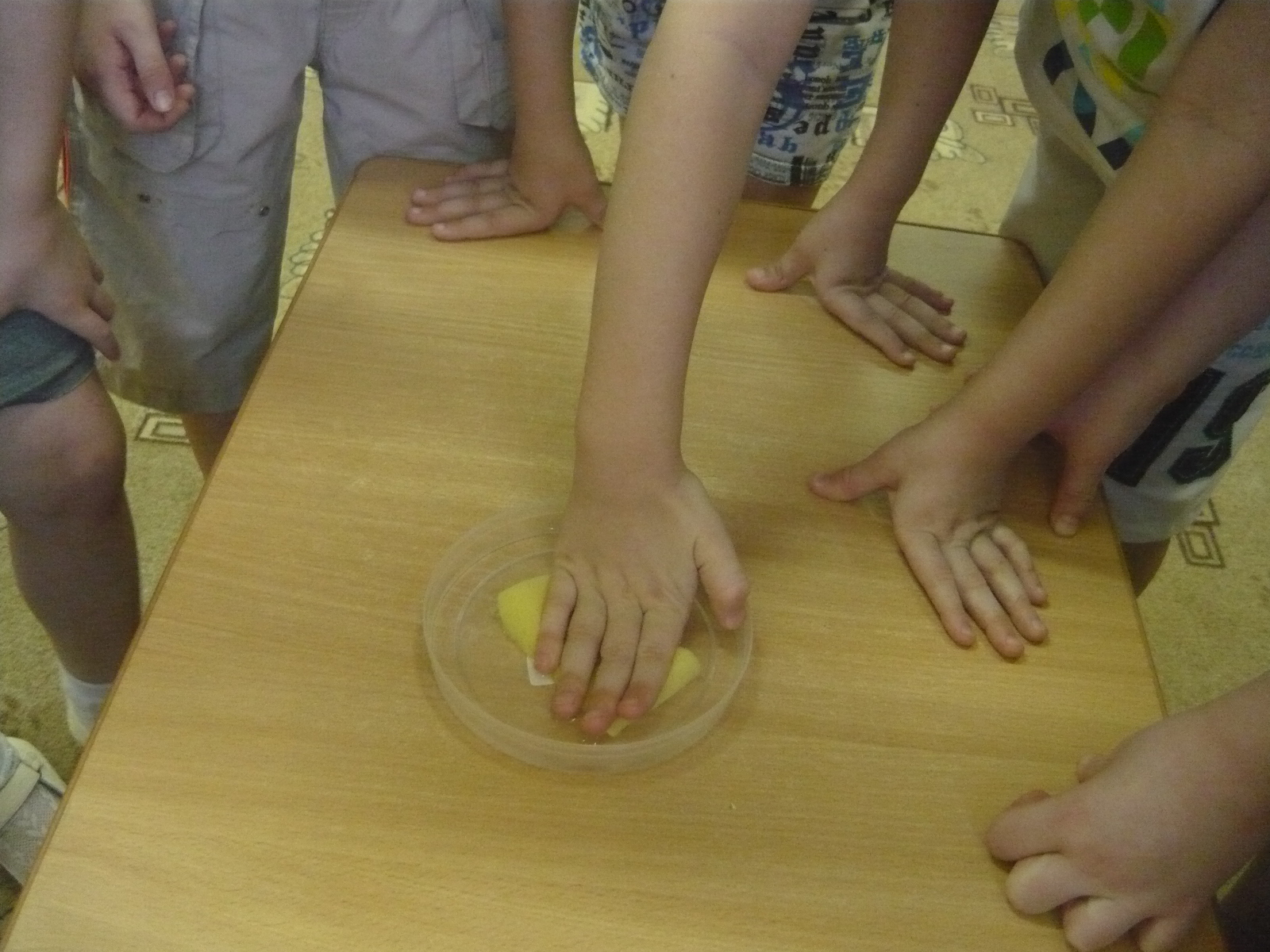 Опыт 
«Можно ли отмыть лёгкие»
Понадобиться:
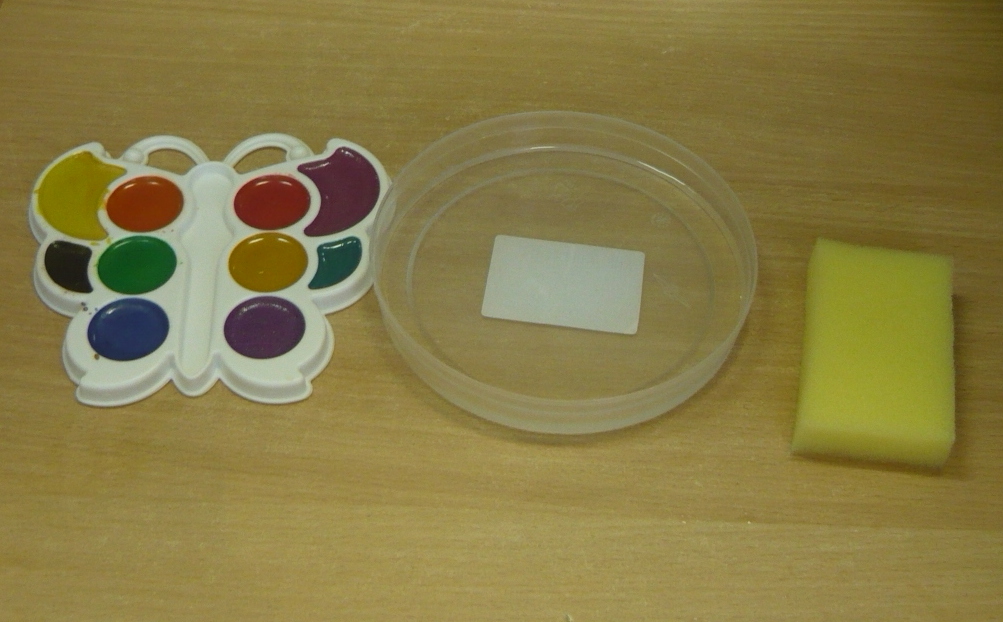 поролоновая губка;
 акварельные краски;
 блюдце с водой.
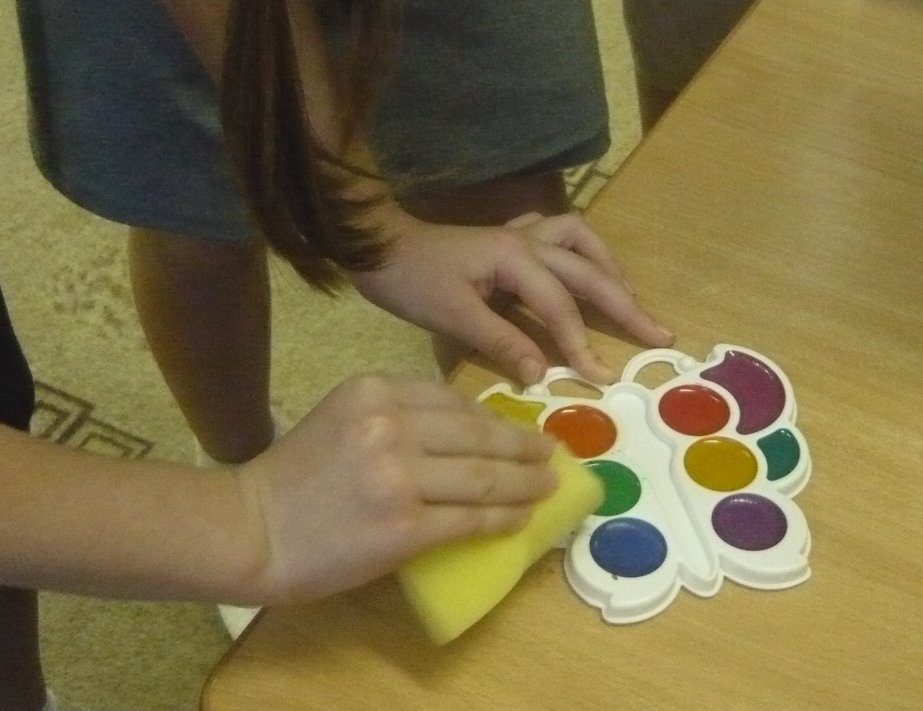 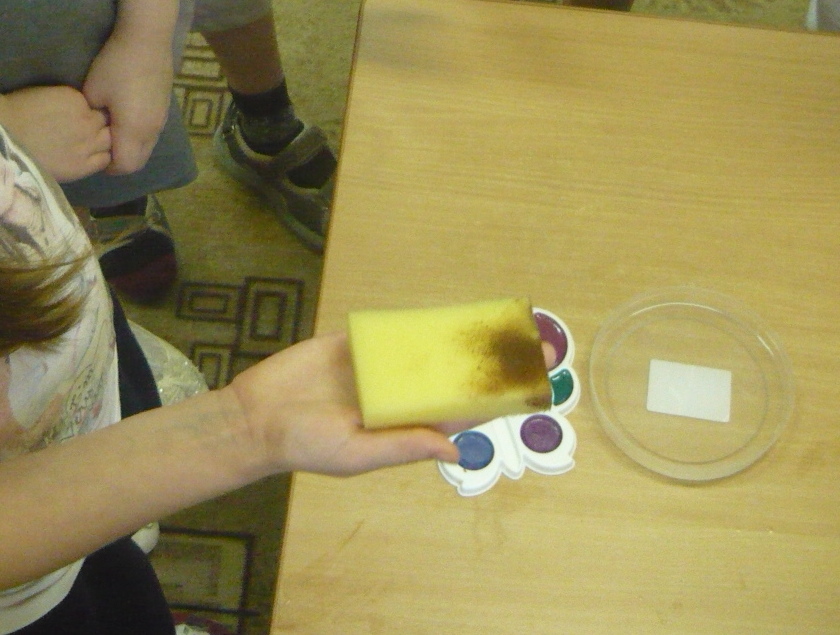 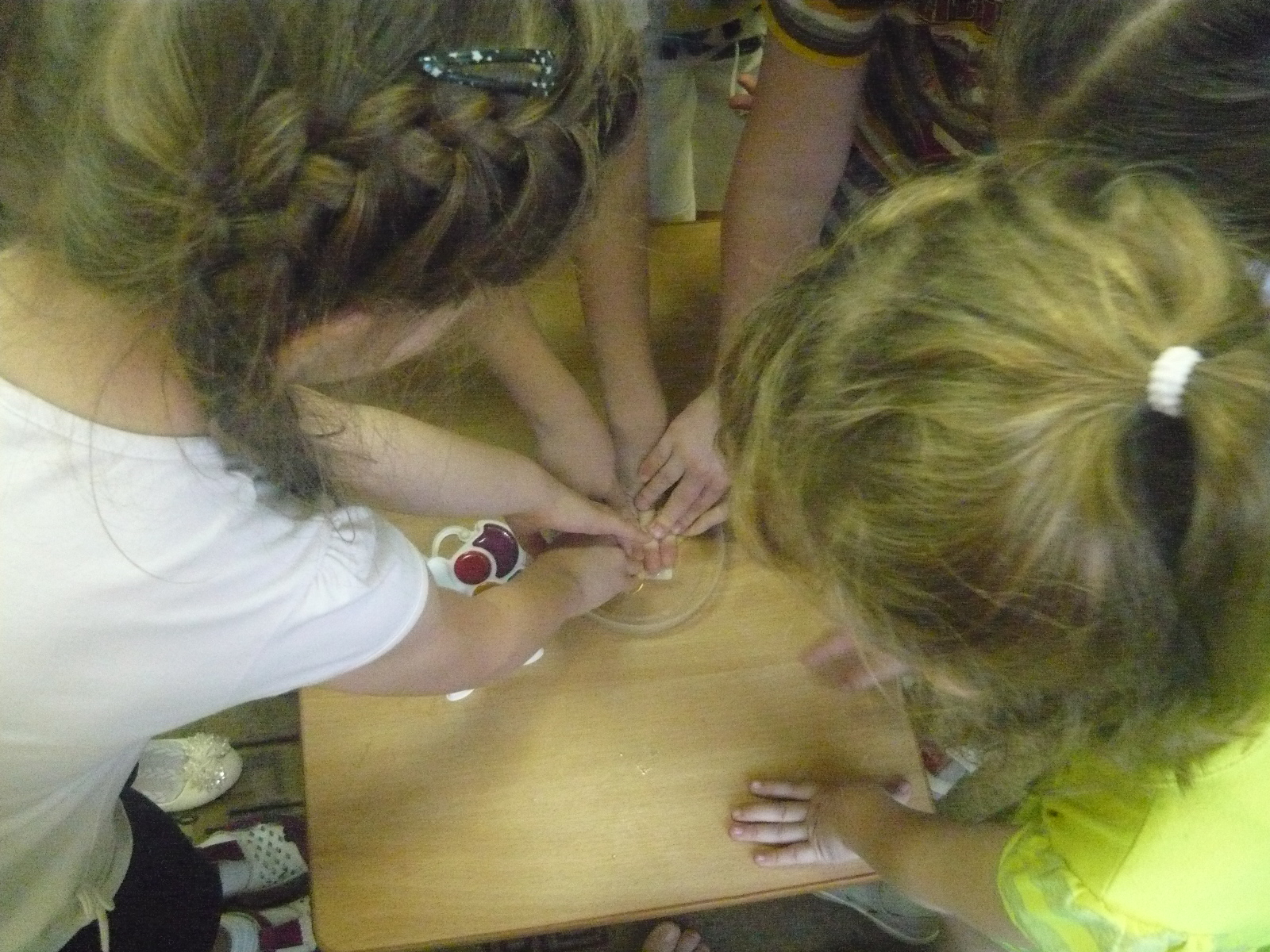 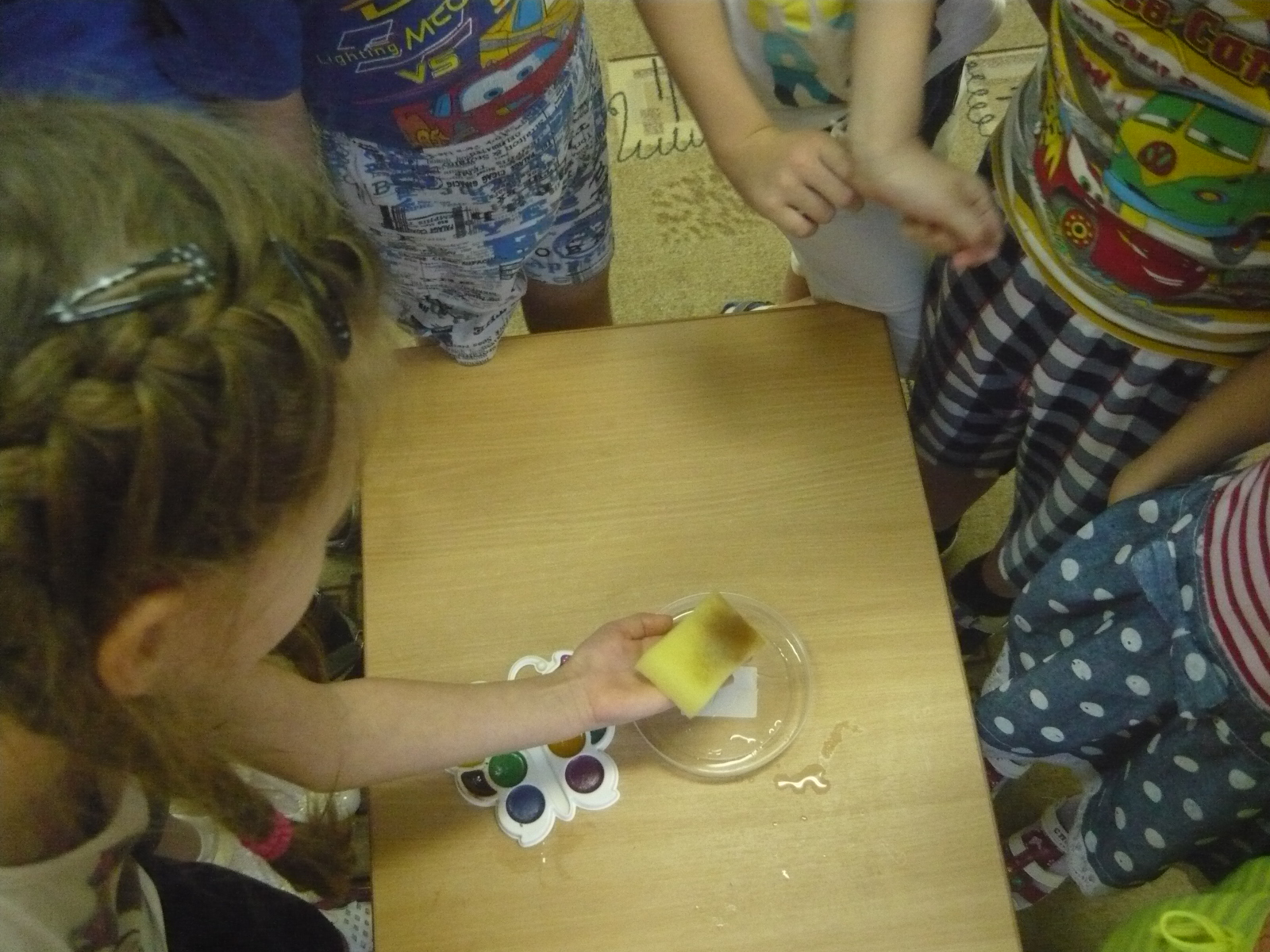 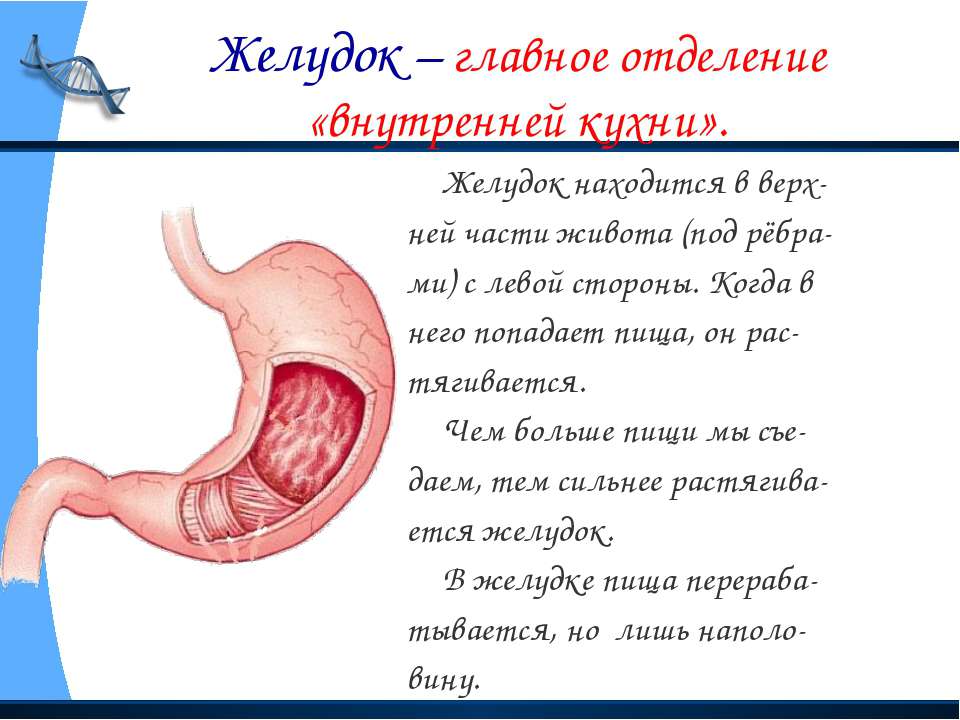 Опыт
«Как работает желудок»
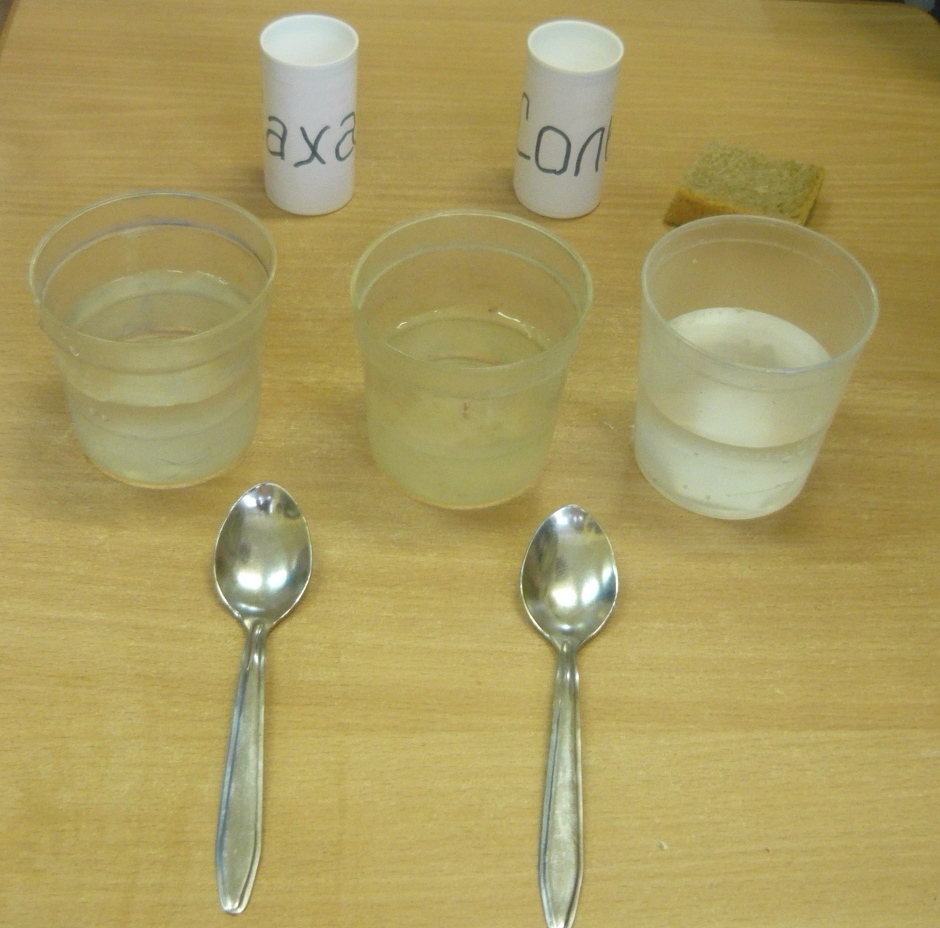 Понадобиться:
3 стаканчика с водой;
 сахар;
 соль;
 хлеб;
 2 ложки.
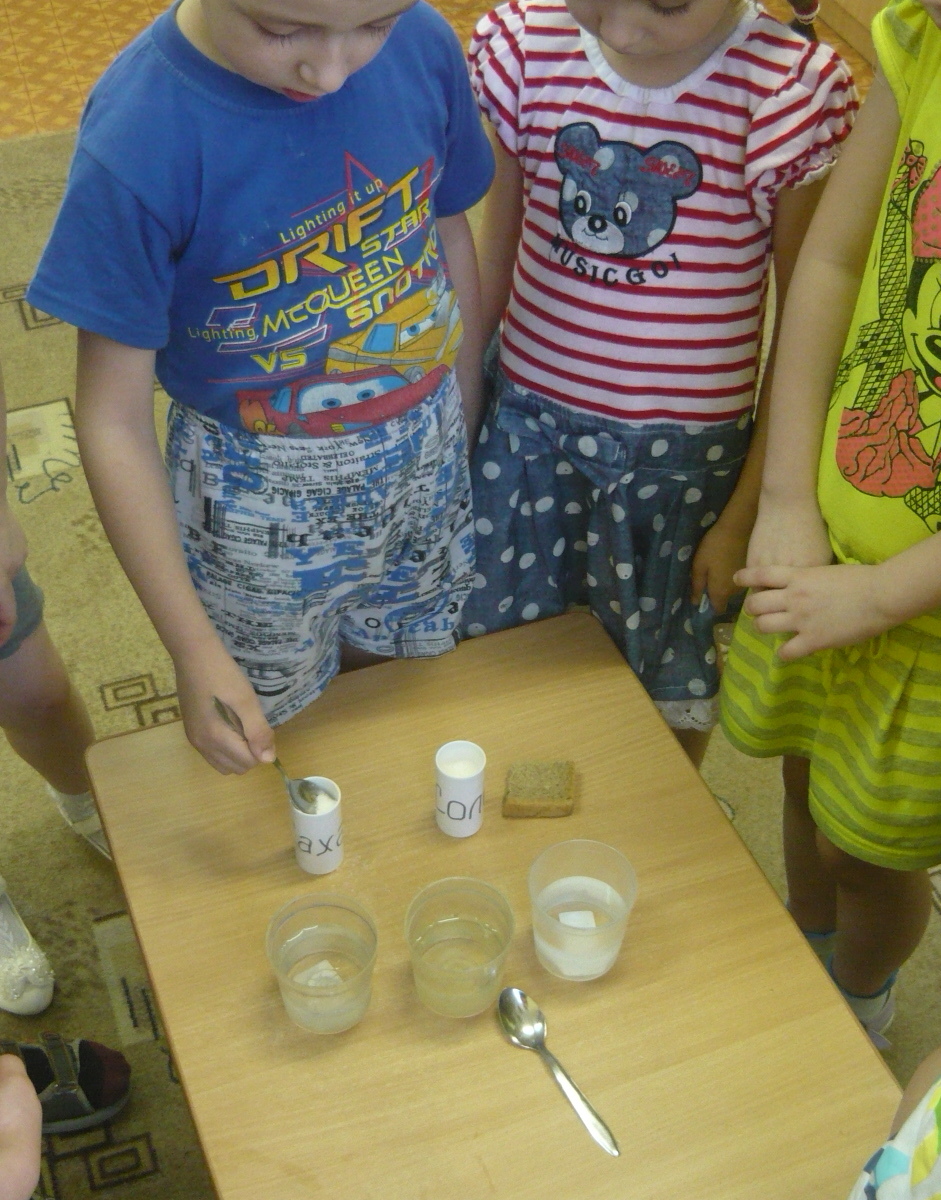 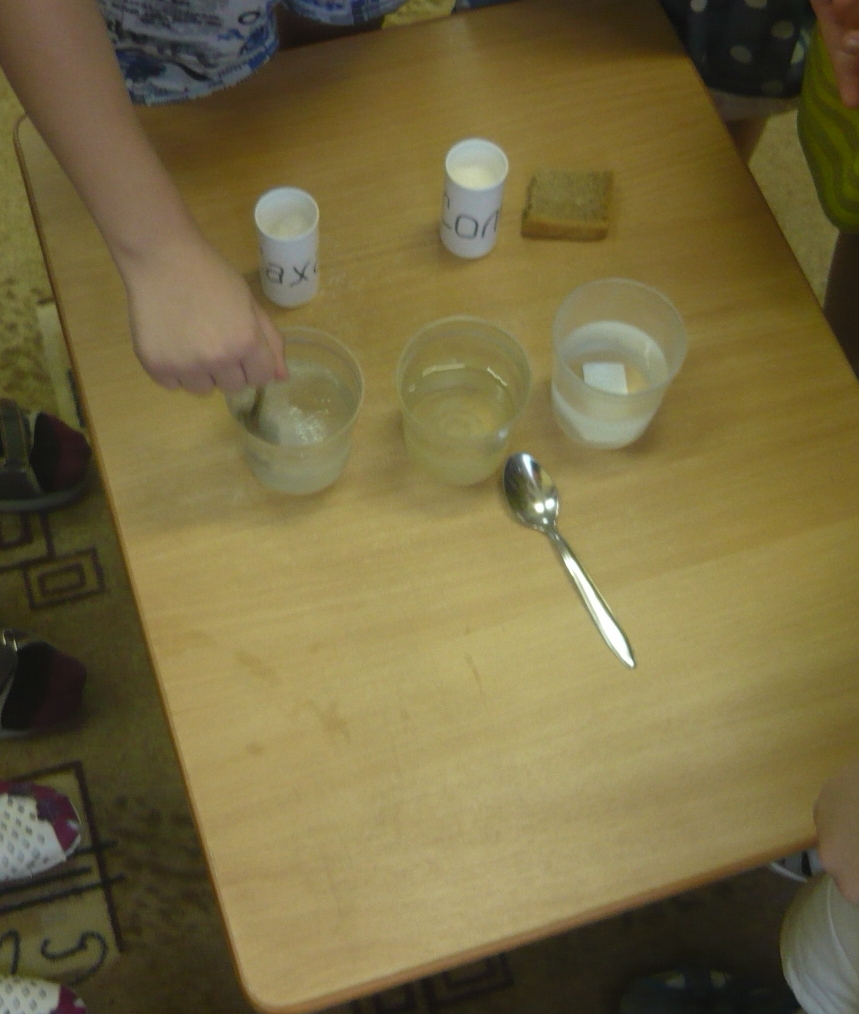 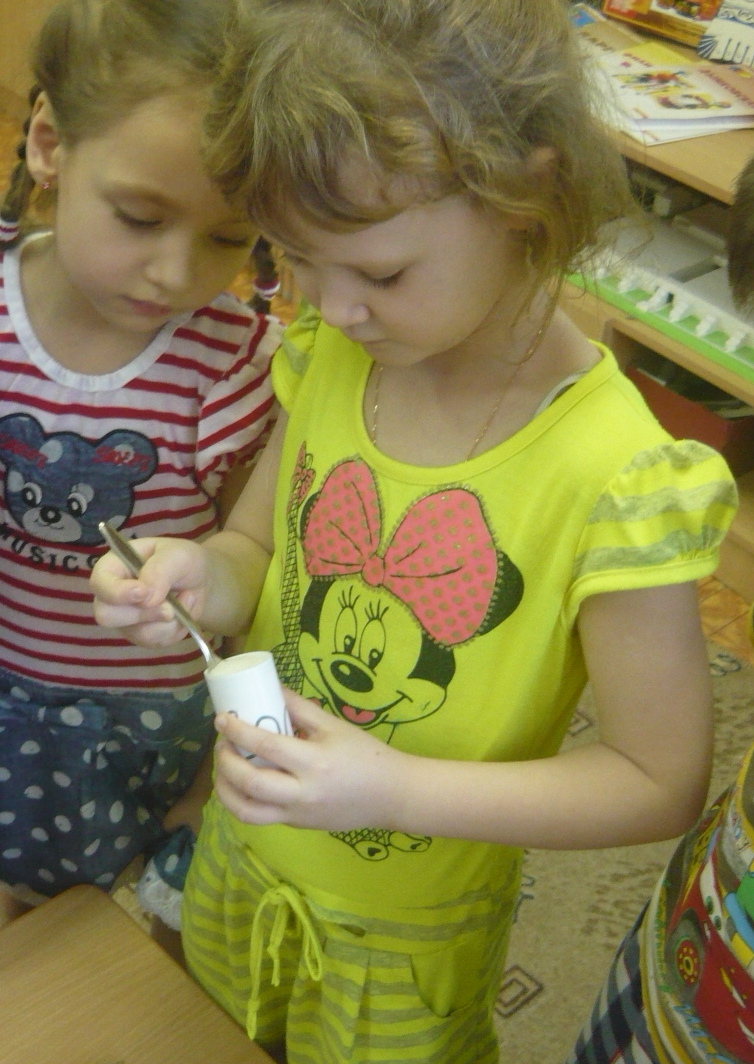 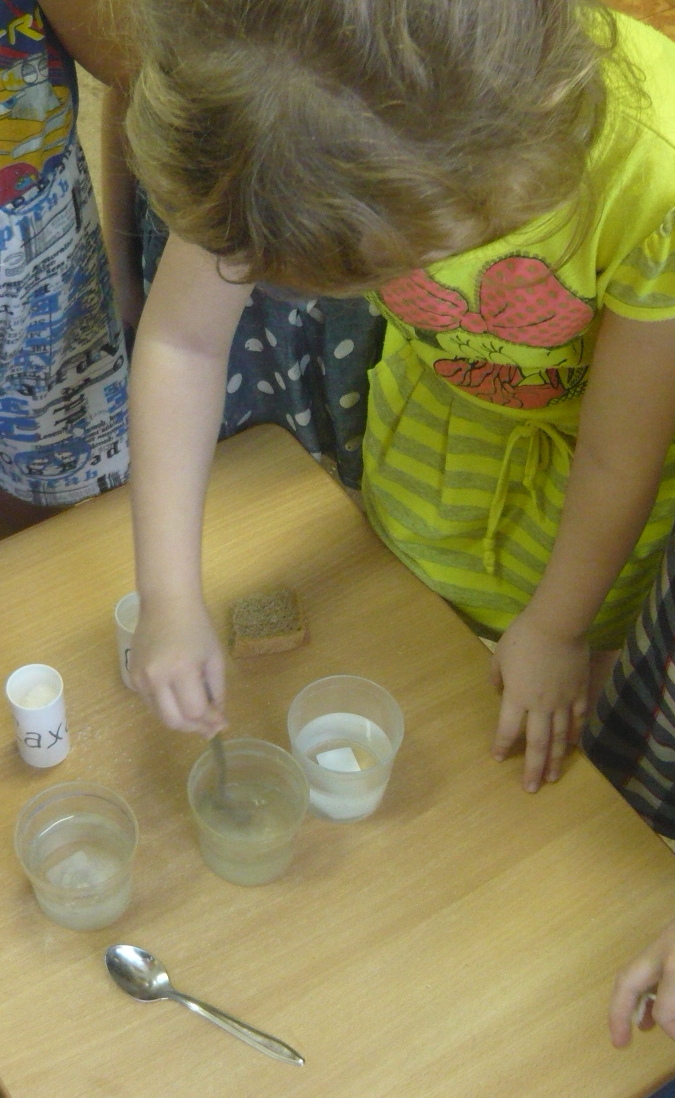 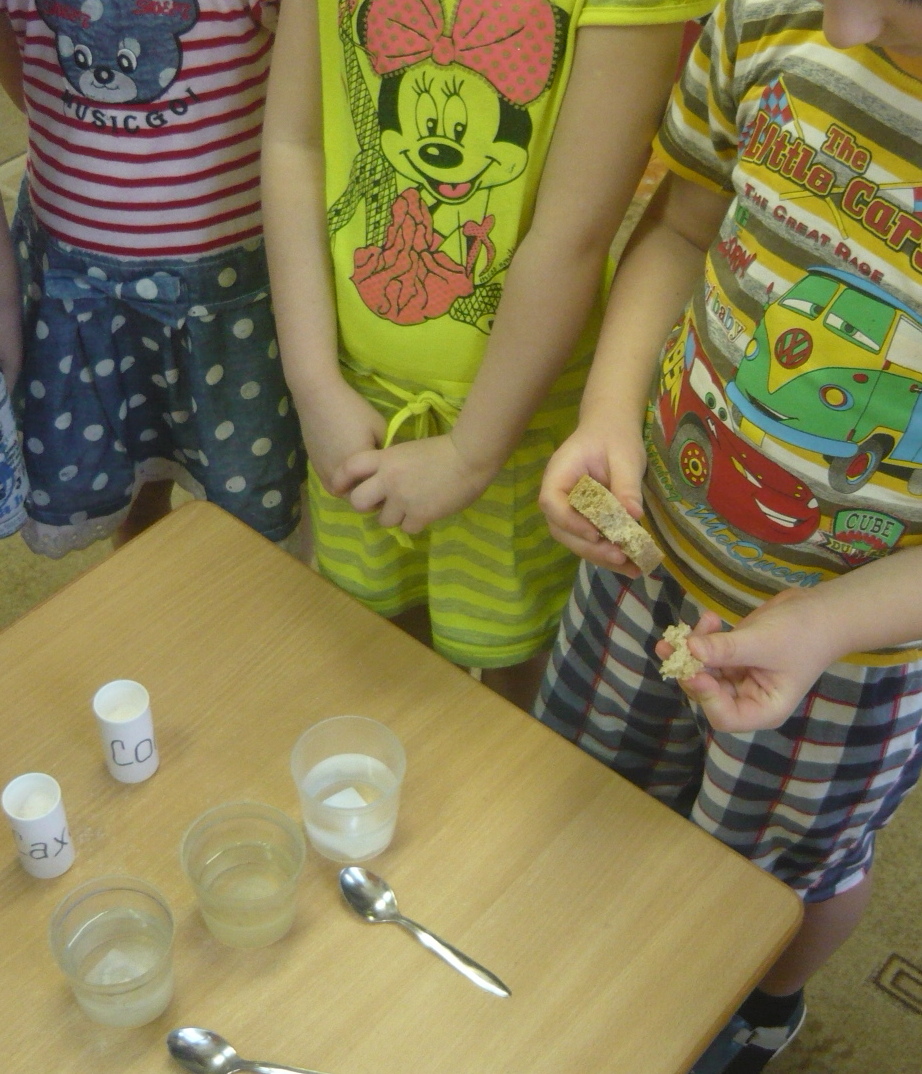 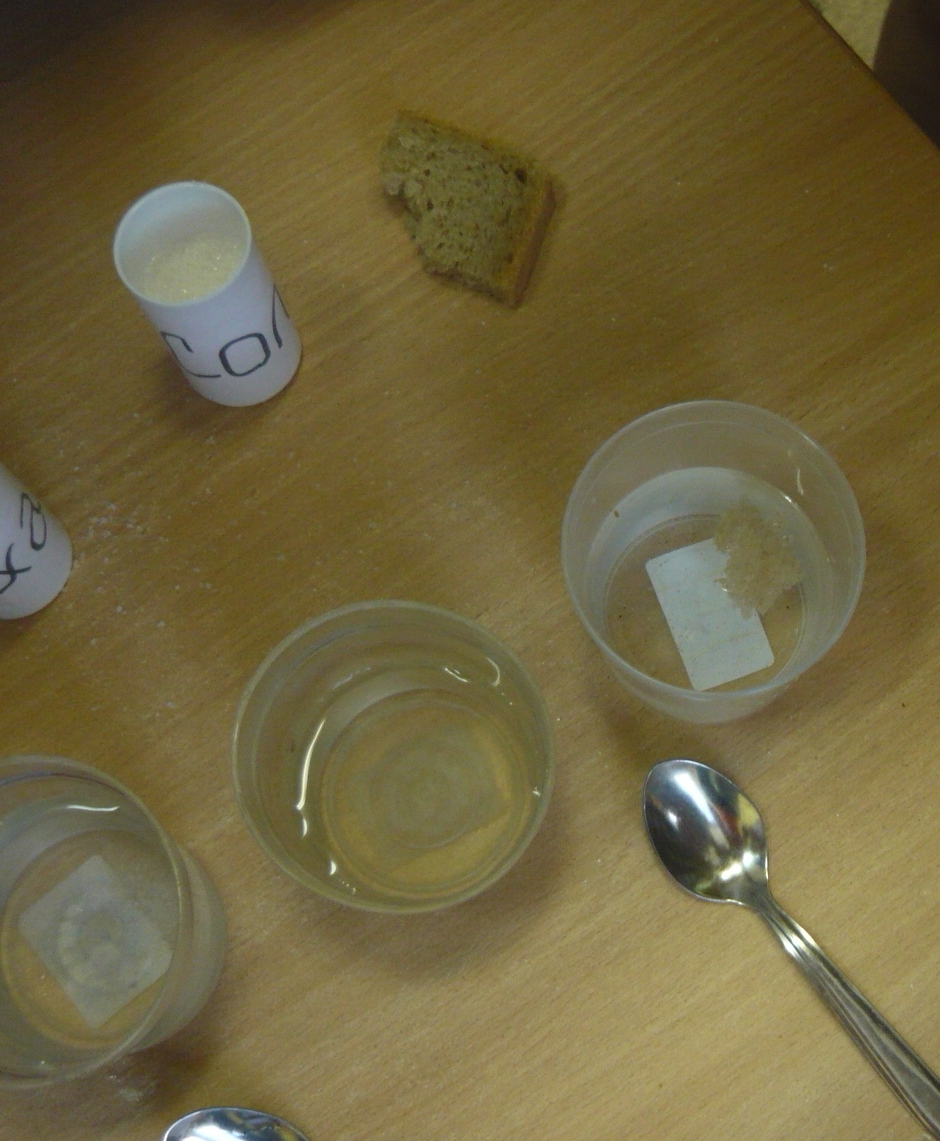 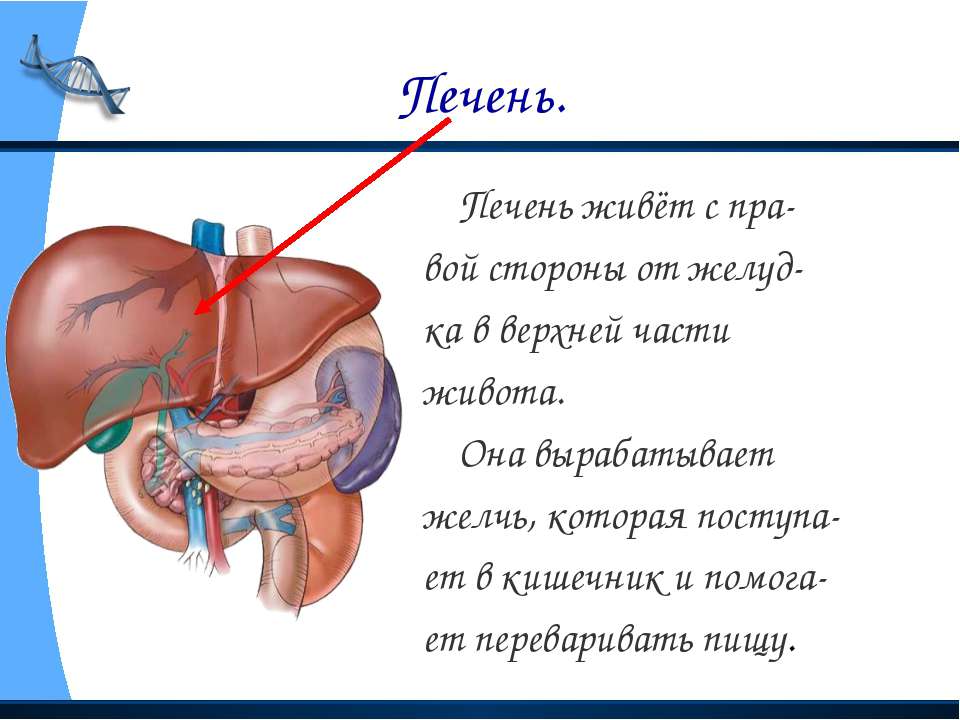 Опыт
«Как работает печень»
Понадобиться:
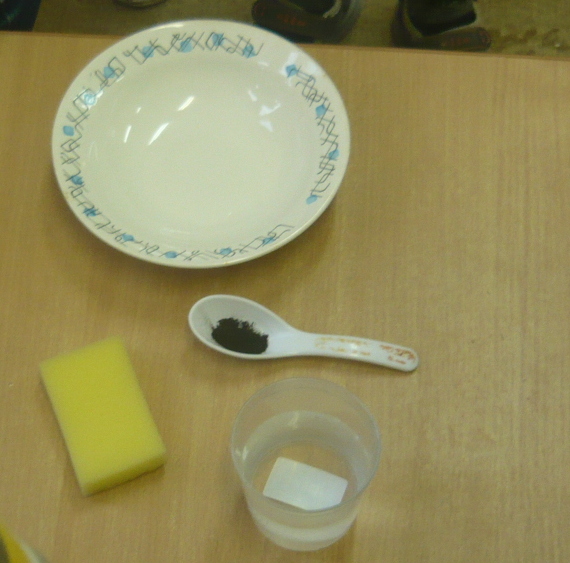 поролоновая губка;
 стаканчик с водой;
 ложка с размельченным 
    активированным углем;
 тарелочка.
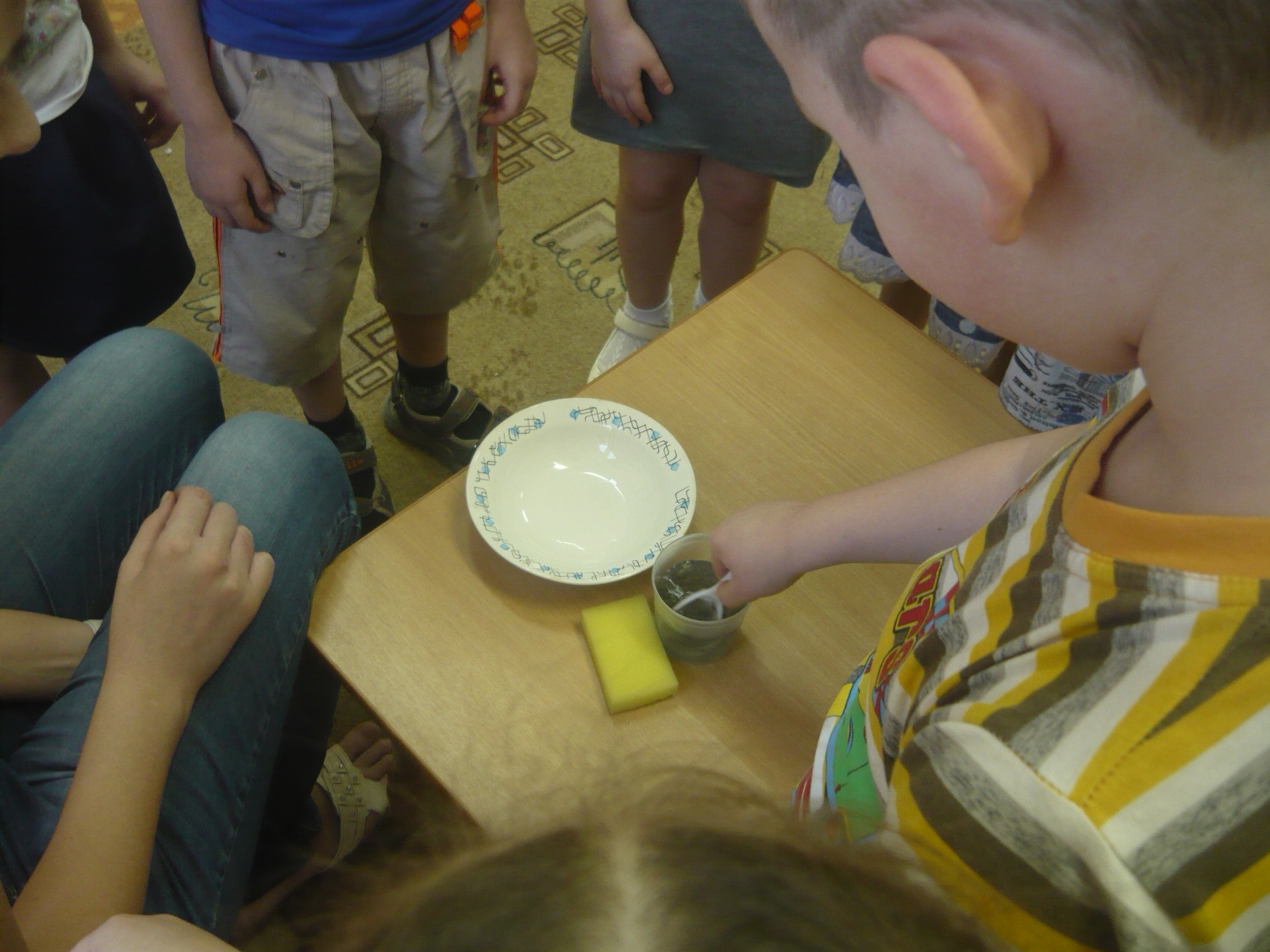 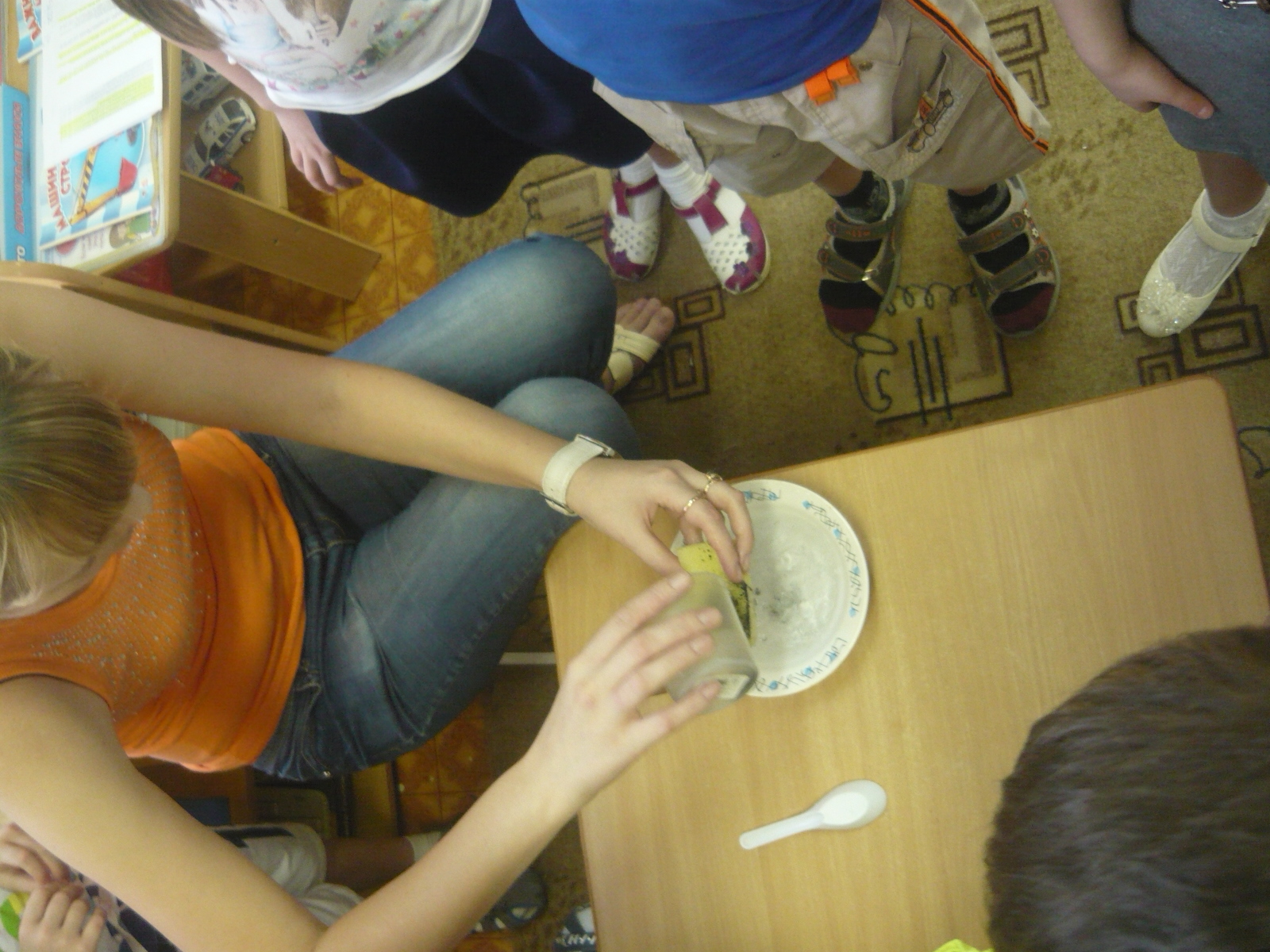 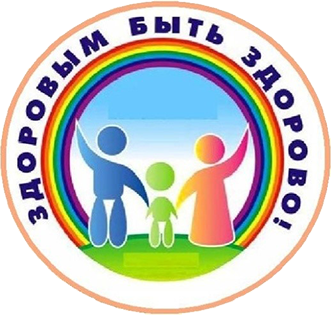